Introduction of machine learning
Name: Liu Yang   
Office: SHB802
Email: yangliu476730@yahoo.com
Introduction
Machine learning is the subfield of computer science that, according to Arthur Samuel in 1959, gives “computers the ability to learn without being explicitly programmed. 

There are three types of machine learning algorithm: supervised learning, unsupervised learning and reinforcement learning .

Supervised learning: The computer is presented with example inputs and their desired outputs, given by a “teacher”, and the goal is to learn a general rule that maps inputs to outputs. Linear Regression, Logistic Regression, DNN and CNN.
Introduction
Unsupervised learning: No labels are given to the learning algorithm, leaving it on its own to find structure in its input. Unsupervised learning can be a goal in itself (discovering hidden patterns in data) or a means towards an end (feature learning). K-means, PCA, KNN.

Reinforcement learning: A computer program interacts with a dynamic environment in which it must perform a certain goal (such as driving a vehicle) or playing a game against an opponent). The program is provided feedback in terms of rewards and punishments as it navigates its problem space
General steps of machine learning
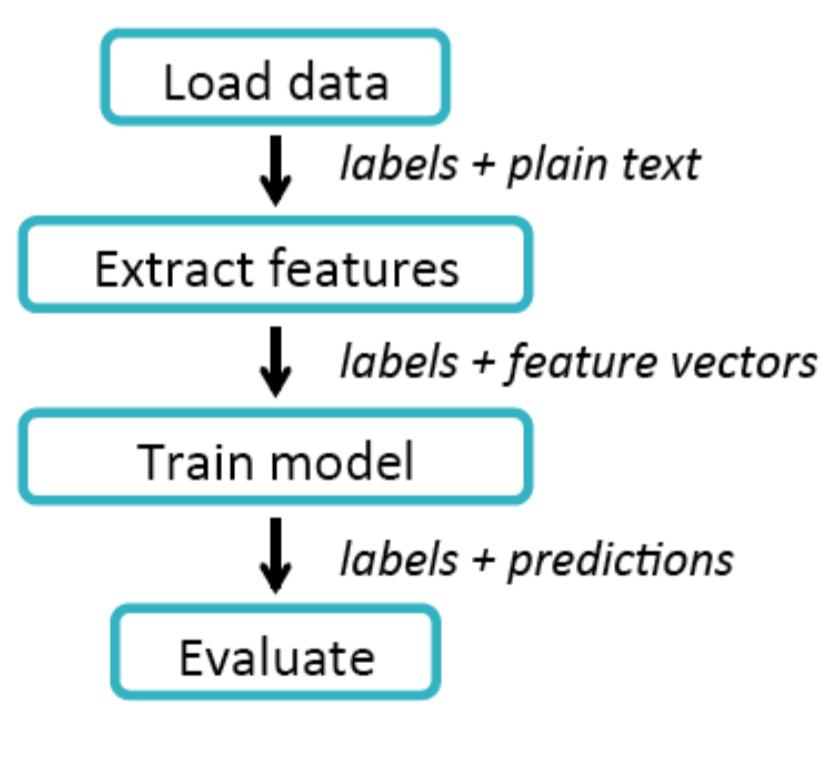 Example:
Goal: Predict the housing price.
Input: ( location, size, traffic, type, ……，price）

We want to train the model based on the input.

Step 1:
Load data into computer.
General steps of machine learning
Example:
Goal: Predict the housing price.
Input: ( location, size, traffic, type, ……，price）

Step 2:
Extract features
Reduce the dimension to improve the problem of overfitting.

For example:
Data size is 10000, the dimension of input is 1000, we want to predict the housing price. Usually, some dimensions of input have relationship with each other, like type and size. We can use PCA to reduce the dimention.
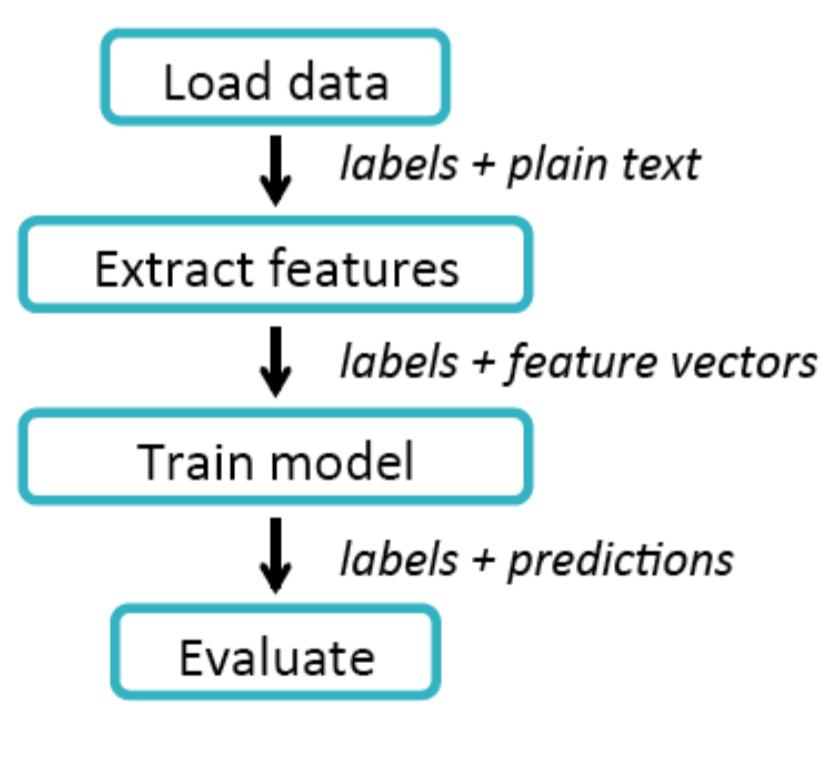 General steps of machine learning
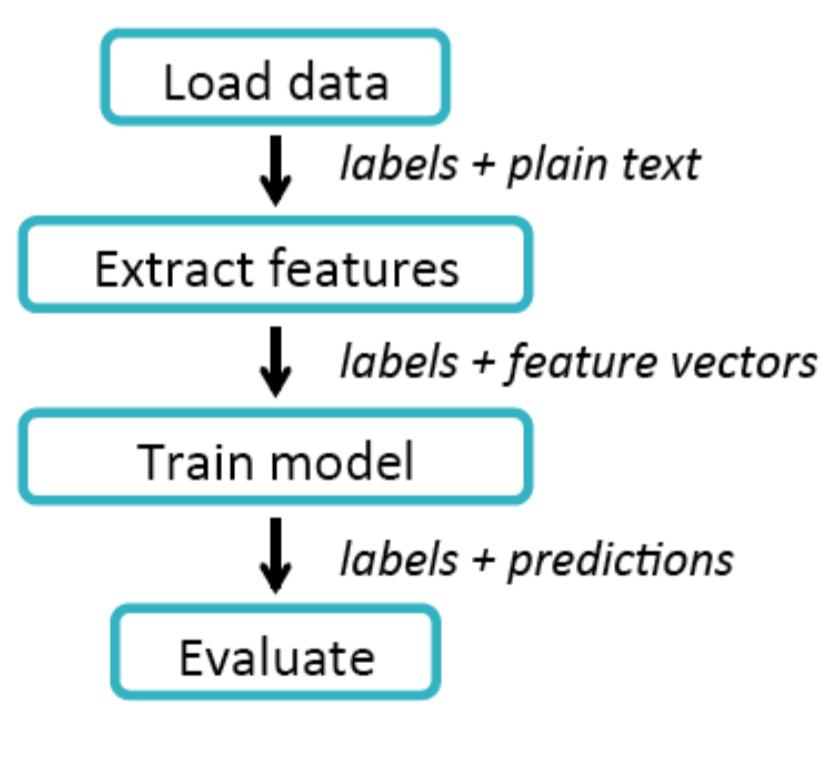 General steps of machine learning
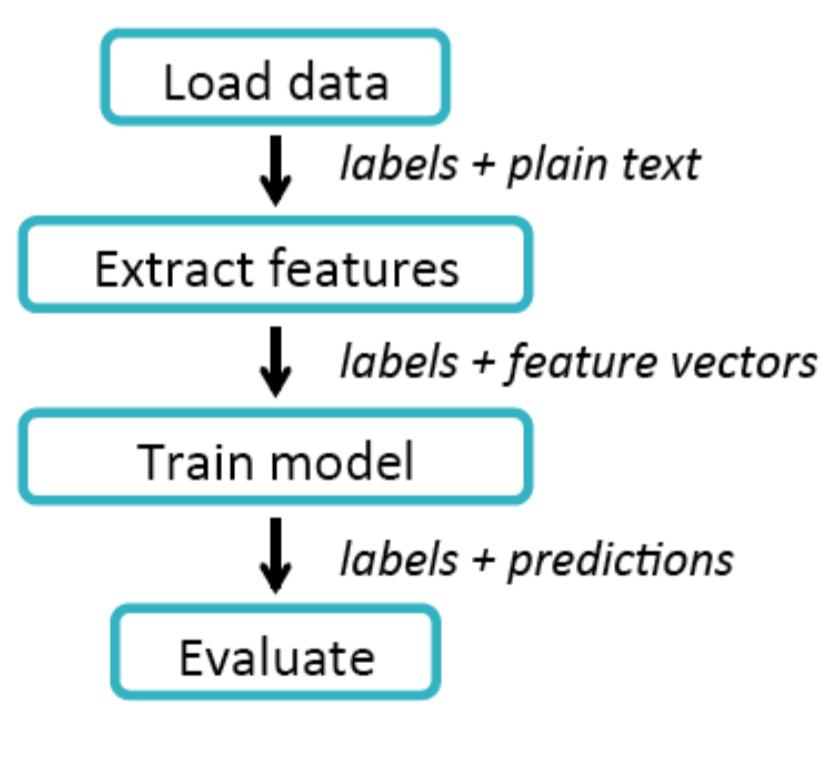 Example:
Goal: Predict the housing price.
Input: ( location, size, traffic, type, ……，price）

Step 4:
Evaluate model.
We need to find an indication to evaluate the performance of the model, such as MSE( mean square error), ROC (receiver operating characteristic curve) (true positive rate / false positive rate) and AUC (Area under the Curve of ROC )

Cross validation:
General steps of machine learning
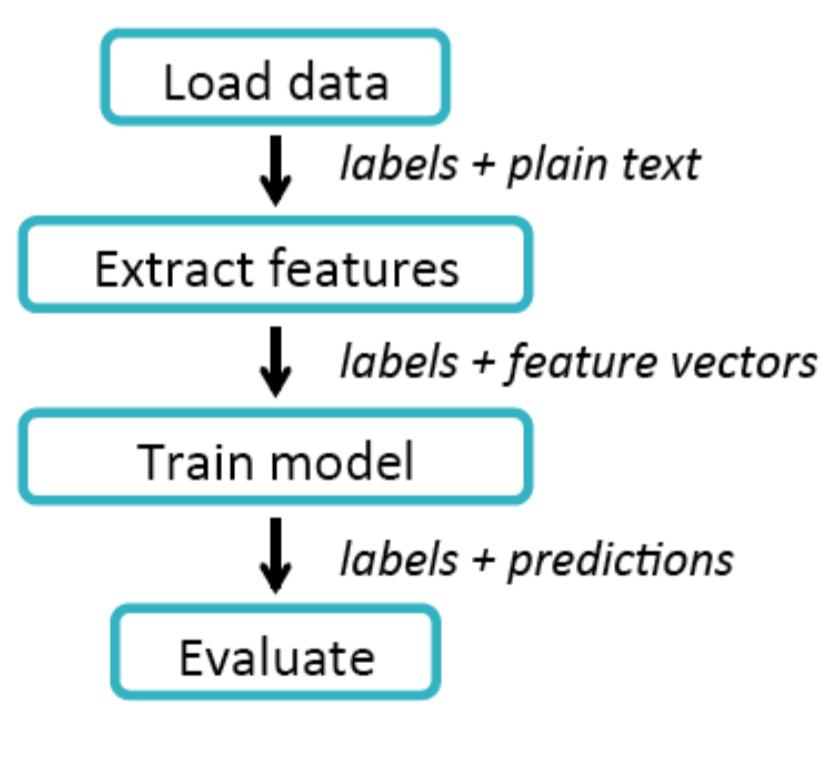 Example:
Goal: Predict the housing price.
Input: ( location, size, traffic, type, ……，price）

Step 4:
k-fold Cross validation:
In k-fold cross-validation, the original sample is randomly partitioned into k equal sized subsamples. Of the k subsamples, a single subsample is retained as the validation data for testing the model, and the remaining k − 1 subsamples are used as training data. The cross-validation process is then repeated k times (the folds), with each of the k subsamples used exactly once as the validation data.
Then we can use the result of cross validation to adjust the parameter of objective function and gradient descent.
THANK YOU